Principles of Micro Economics, Ninth EditionN. Gregory Mankiw
1
[Speaker Notes: N. Gregory Mankiw Principles Of Micro EconomicsNinth Edition]
Chapter 22
Frontiers of Microeconomics
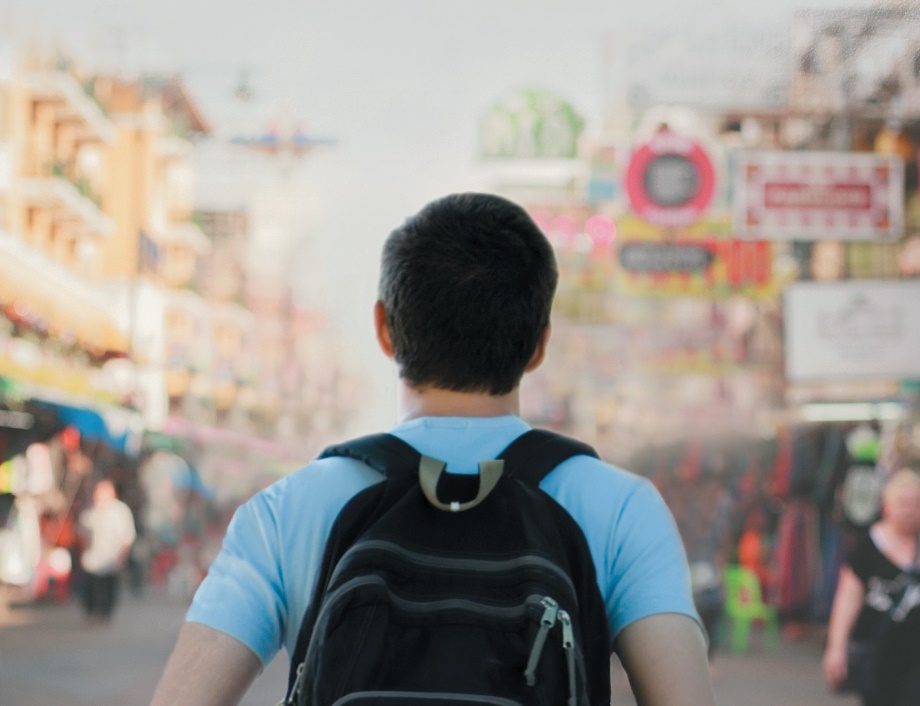 2
Asymmetric Information
Information asymmetry
“I know something you don’t know”
A difference in access to relevant knowledge 
Hidden action: Moral hazard
The principal-agent problem
Hidden characteristic: Adverse selection
The lemons problem
3
Hidden Actions, Part 1
Moral hazard
Person who is imperfectly monitored
Tendency to engage in dishonest or otherwise undesirable behavior
Agent
Person who is performing an act for another person (the principal)
4
Hidden Actions, Part 2
Principal
Person for whom another person (the agent) is performing some act
Employment relationship
Moral hazard
Employer is the principal
Worker is the agent
5
Hidden Actions, Part 3
Moral-hazard problem (employer–employee)
The temptation of imperfectly monitored workers to shirk their responsibilities 
Responses to moral-hazard problem
Better monitoring
High wages (efficiency-wage theories)
Delayed payment
6
Hidden Actions, Part 4
Moral-hazard problems
A homeowner with fire insurance buys too few fire extinguishers
Homeowner bears the cost of the extinguisher
Insurance company receives much of the benefit
Family lives near a river with a high risk of flooding
Family enjoys the scenic views
Government bears the cost of disaster relief
7
Hidden Actions, Part 5
Regulations aimed at addressing the problem
Insurance company – require homeowners to buy fire extinguishers
Government – prohibit building homes on land with high risk of flooding
The insurance company and the government
Don’t have perfect information 
The problem of moral hazard persists
8
Hidden Characteristics, Part 1
Adverse selection
Mix of unobserved attributes
Tendency to become undesirable from the standpoint of an uninformed party
Market for used cars
Sellers know the defects of cars better than prospective buyers
Problem: Owners of good cars keep them rather than sell them at the low price
9
Hidden Characteristics, Part 2
Labor market
Workers – know their abilities better  than firms
Problem: Wages – above equilibrium
Unemployment 
Markets for insurance
People buying insurance – know more than insurance company
Problem: Buyers with low risk – uninsured
10
Signaling
Signaling 
Action taken by an informed party to reveal private information to an uninformed party
Firms – advertising
Students – college degree
Effective signaling
Costly
More beneficial — higher-quality product
11
Gifts as Signals
Gift giving
Reflects asymmetric information and signaling
Choosing a good gift
Signal of love
Costly – it takes time
Cost depends on private information
Giving cash as gift
Signal: May offend
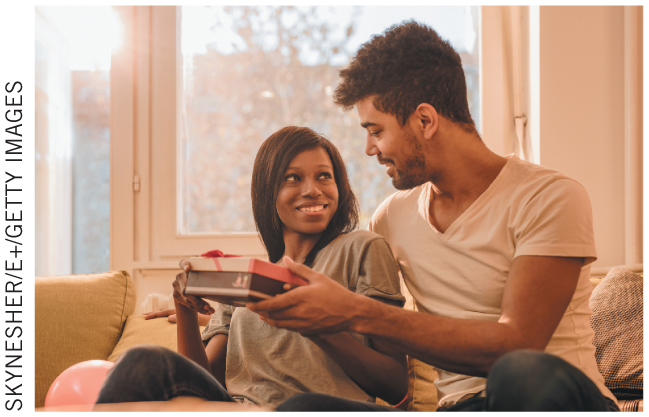 “Now we’ll see how much he loves me.”
12
Screening
Screening
Action taken by an uninformed party
To induce an informed party to reveal information
Seller of car insurance
Low premium policy (with deductible) to safe drivers
High premium policy (without a deductible) to risky drivers
13
Public Policy
Asymmetric information
Market may fail to put resources to their best use
May call for government action 
Complications:
Private market – deal with information asymmetries (signaling and screening)
Government – rarely has more information than the private parties
Government – imperfect institution
14
Political Economy
Political economy
Study of government using the analytic methods of economics
Public choice
The Condorcet voting paradox
Failure of majority rule to produce transitive preferences for society
15
Table 1 The Condorcet Paradox
If voters have these preferences over outcomes A, B, and C, then in pairwise majority voting, A beats B, B beats C, and C beats A.
16
Arrow’s Impossibility Theorem, Part 1
Properties for voting system:
Unanimity
If everyone prefers A to B, then A should beat B
Independence of irrelevant alternatives
Ranking between any two outcomes A & B should not depend on whether outcome C is also available
17
Arrow’s Impossibility Theorem, Part 2
Properties for voting system:
Transitivity
If A beats B, and B beats C, then A should beat C
No dictators
There is no person who always gets his way regardless of  everyone else’s preferences
18
Arrow’s Impossibility Theorem, Part 3
Arrow’s impossibility theorem 
Mathematical result
Under certain assumed conditions
There is no scheme for aggregating individual preferences
Into a valid set of social preferences
19
The Median Voter Is King, Part 1
Median voter theorem
Mathematical result
If voters are choosing a point along a line
And each voter wants the point closest to his most preferred point
Then majority rule will pick the most preferred point of the median voter
20
Figure 1 The Median Voter Theorem: An Example
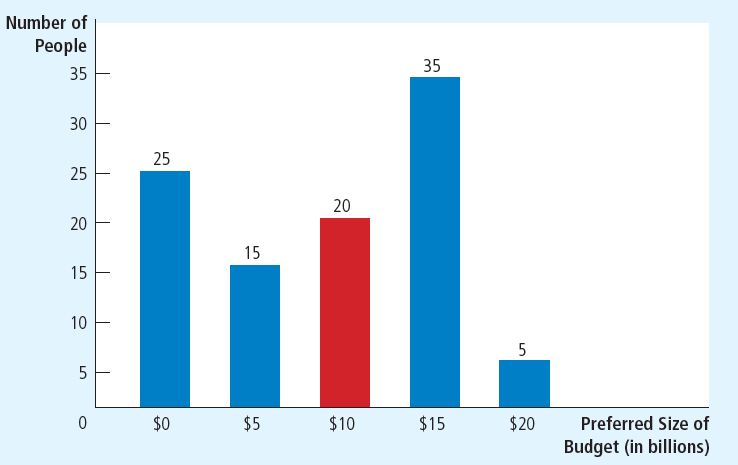 This bar chart shows how 100 voters’ most preferred budgets are distributed over five options, ranging from zero to $20 billion. If society makes its choice by majority rule, the median voter, who here prefers $10 billion, determines the outcome.
21
The Median Voter Is King, Part 2
Implications of the median voter theorem
Parties in a two-party system
Move toward the median voter
Minority views are not given much weight
Majority rule
Looks only to the person in the exact middle of the distribution
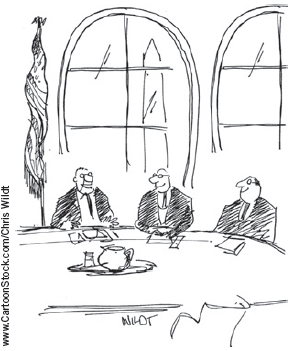 “Isn’t that the real genius of democracy? . . . The VOTERS are ultimately to blame.”
22
Politicians Are People Too
Politicians
Have objectives
Nice to assume (not realistic)
Looking out for the well-being of society as a whole
Aiming for an optimal combination of efficiency and equality
Self-interest – powerful motive
Desire for reelection
Greed
23
Behavioral Economics
Behavioral economics
Subfield of economics
Integrates the insights of psychology
Imperfections of human reasoning
Forgetful, impulsive, confused, emotional, and shortsighted
24
ASK THE EXPERTS
Behavioral Economics
“Insights from psychology about individual behavior—examples of which include limited rationality, low self-control, or a taste for fairness—predict several important types of observed market outcomes that fully-rational economic models do not.”
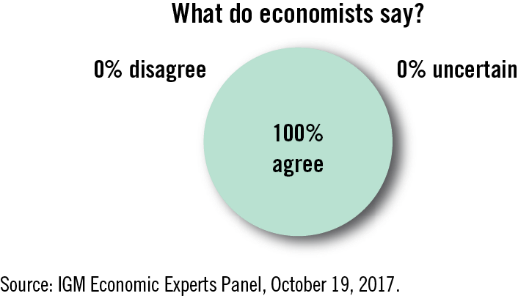 25
People Aren’t Always Rational, Part 1
People aren’t always rational
Not rational maximizers
Always choosing the best course of action
Satisfiers
Make decisions that are merely good enough
Near rational
Bounded rationality
26
People Aren’t Always Rational, Part 2
Systematic mistakes that people make
People are overconfident
People give too much weight to a small number of vivid observations
People are reluctant to change their minds
Confirmation bias: Two groups interpreting the same evidence in exactly opposite ways
27
People Aren’t Always Rational, Part 3
Economics – built on the rationality assumption
Yields reasonably accurate models of behavior
Economists are themselves not rational maximizers
28
People Care About Fairness
Ultimatum game: split $100 between two players
Only one player decides the shares
99–1: acceptable and rational
60–40: fair
Perceived fairness of what a firm pays its workers
Especially profitable year: workers may expect to be paid a fair share of the prize
29
People Are Inconsistent over Time
People are inconsistent over time
People make plans for themselves
But then they fail to follow through
People should try to find ways to commit their future selves to following through on their plans
30